Course: Process Control, NMBU
Dec 2017 - April 2018
Sequential control
By Finn Aakre Haugen, PhD, TechTeach
(finnhaugen@hotmail.com)
F. Haugen. Process Control. NMBU. 2018.
1
Sequential control with Sequential Function Chart (SFC)
Three basic elements of an SFC:
Steps (states)
Actions
Transitions
(SFC is standardized in IEC 61131-3.)
F. Haugen. Process Control. NMBU. 2018.
2
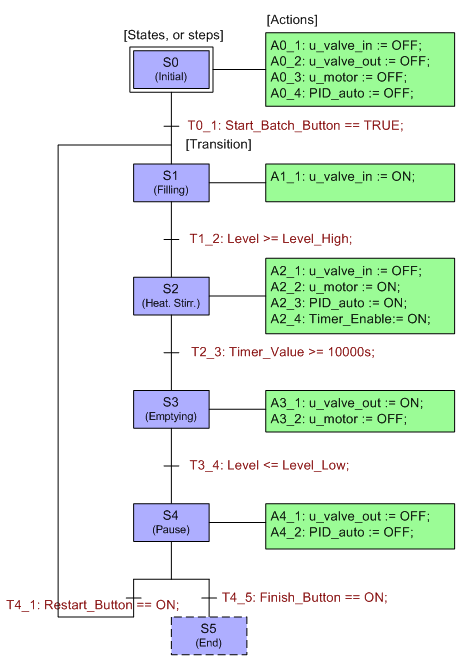 Steps (states)
Actions
Transitions
3
F. Haugen. Process Control. NMBU. 2018.
Example: Sequential control of batch process
Simulator
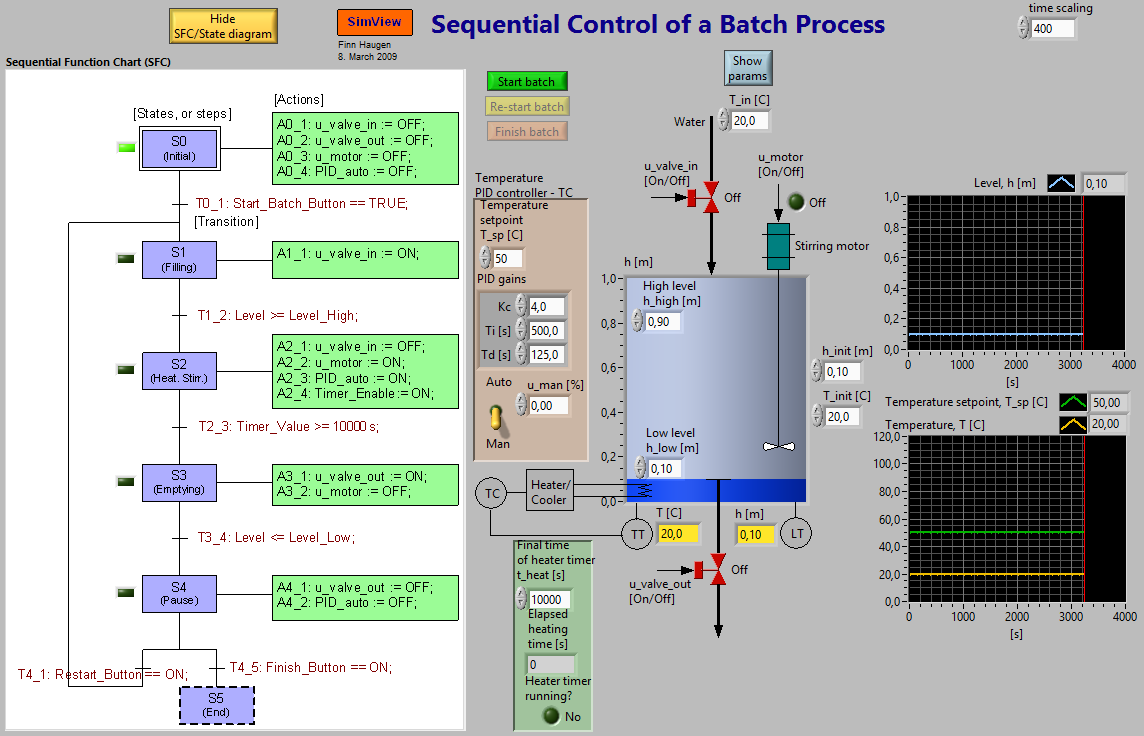 F. Haugen. Process Control. NMBU. 2018.
4